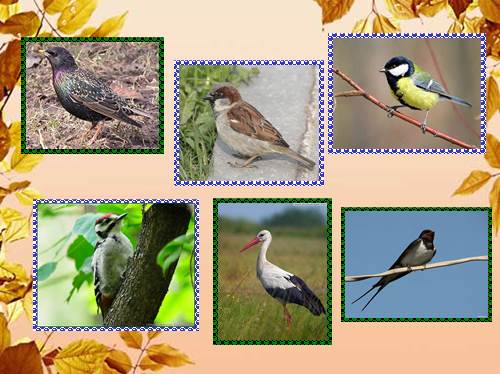 Я досліджую світ
2 клас
Людина і природа восени
Урок 26
Чи всі птахи восени відлітають 
у теплі краї?
Налаштування на урок
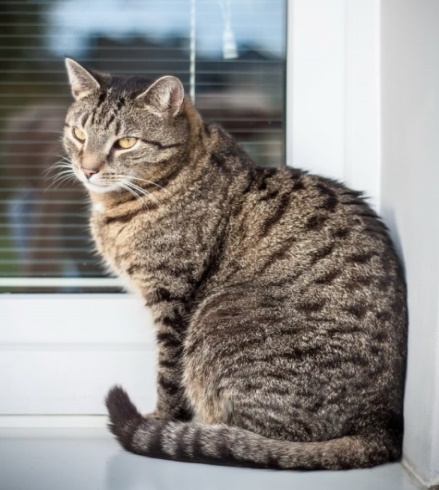 Поміркуй, яка тваринка подобається тобі найбільше? Опиши якості, які тобі особливо симпатичні в цьому звірі. Наприклад: 
Кішка (ласкава, затишна, незалежна і т.д.). 
Бджола (маленька, корисна, працьовита і т.д.)
Папуга (яскравий, веселий, незвичайний і т. д.)
Собака (вірний, веселий, хороший компаньйон і т.д.).
Хом'як (милий, невибагливий, забавний і т.д.).
Усміхнися всім навколо:
Небу, сонцю, квітам, людям,
І тоді обов’язково
День тобі веселим буде!
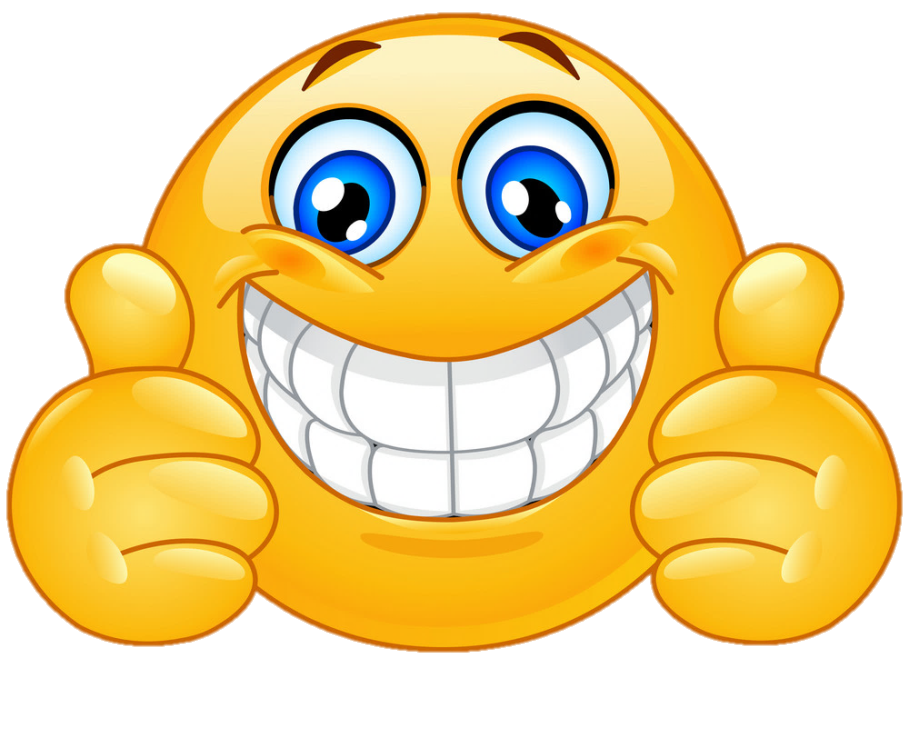 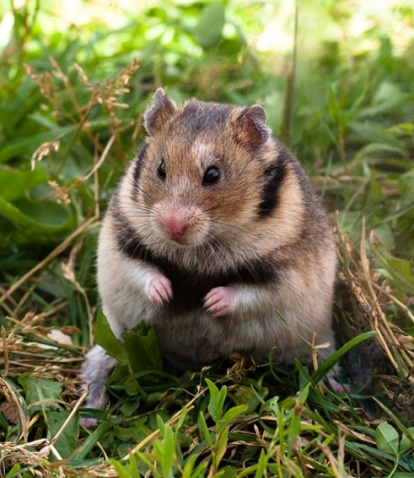 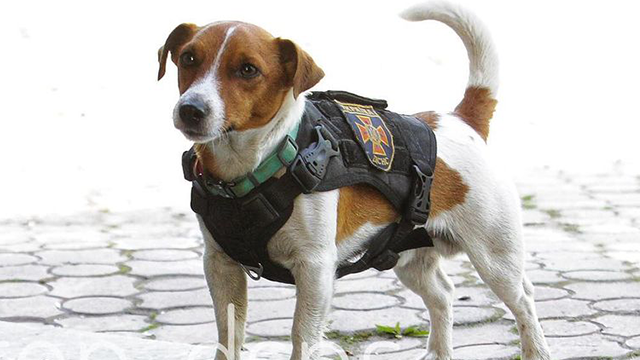 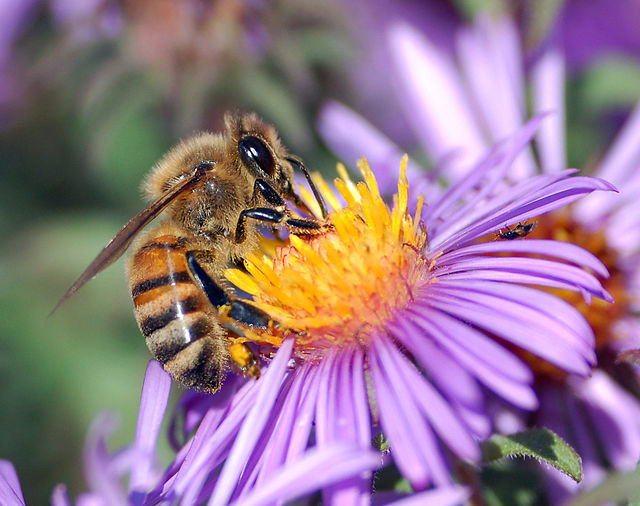 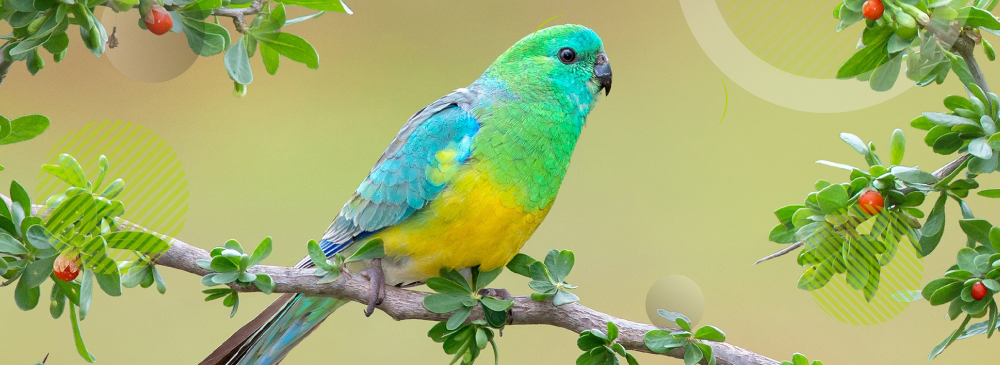 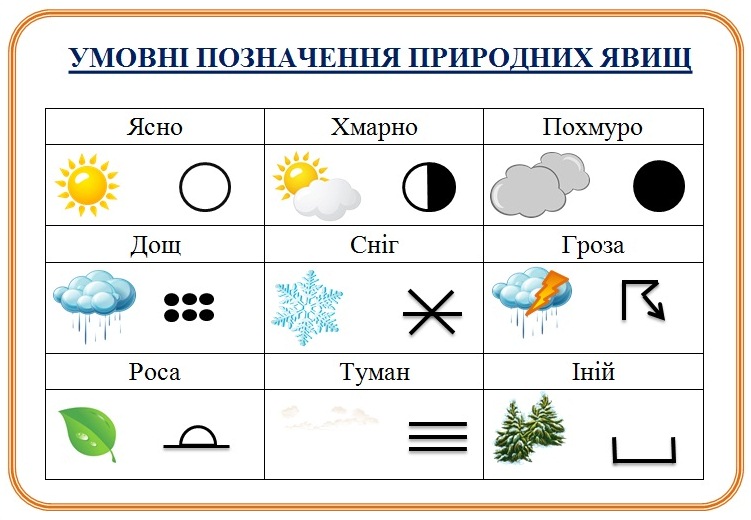 Вправа «Синоптик»
Яке число місяця?
Яка зараз пора року?
Який день тижня?
Який місяць року?
Запиши свої спостереження за неживою природою у календар спостережень
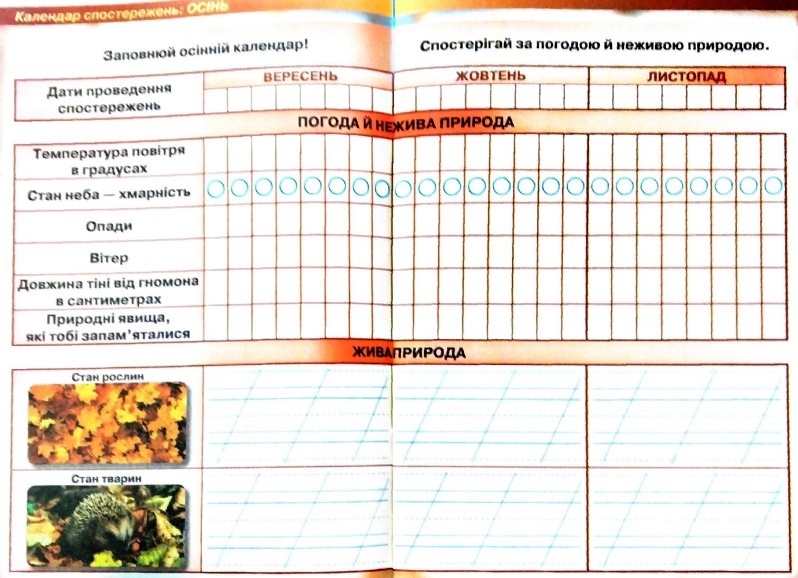 Зошит.
Сторінка
18-19
Пригадай
Чому комахи зникають восени? Куди вони ховаються?
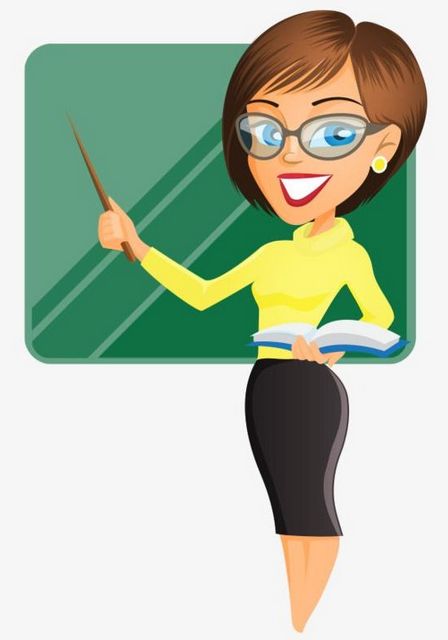 Як стан неживої і живої природи впливає на життя риб?
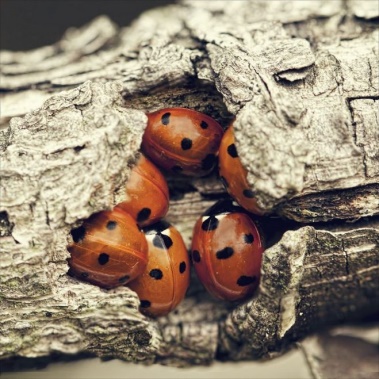 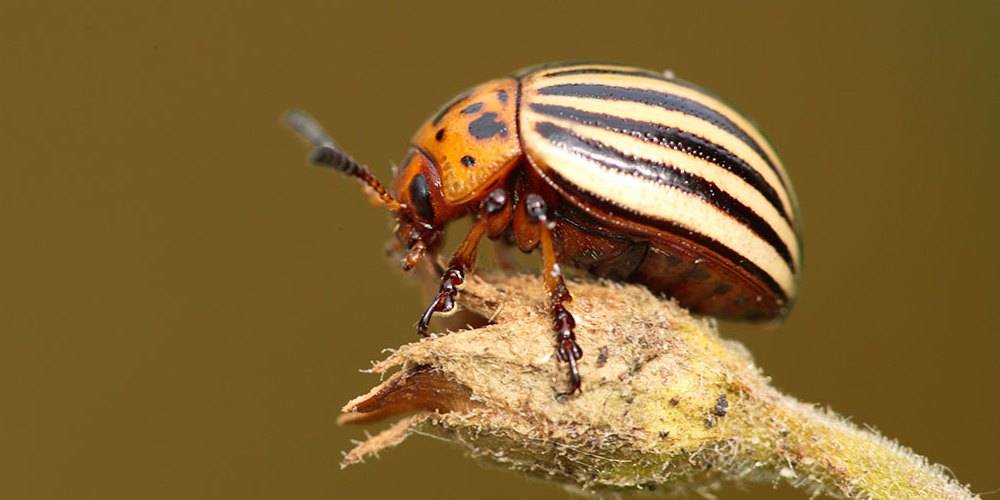 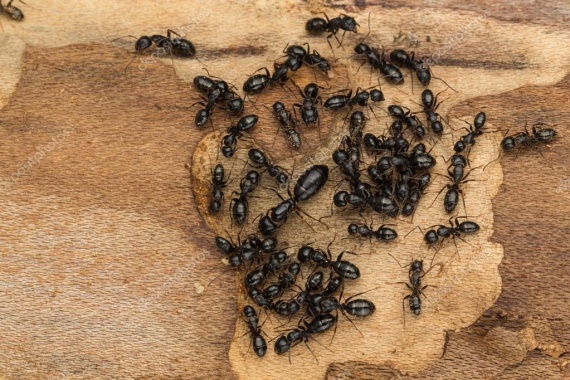 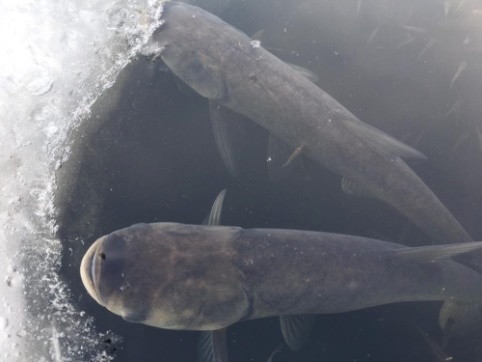 Яких птахів ти бачив/ла восени?
Чим птахи відрізняються від інших тварин?
Сьогодні на уроці ознайомимось із життям птахів восени; дослідимо зв’язок змін у житті птахів зі змінами в природі; вчитимемось відрізняти перелітних й осілих птахів України. Дізнаємось причини відльоту птахів у вирій.
Пригадай будову птаха
Розкажи, які ознаки в будові всіх птахів є спільними.
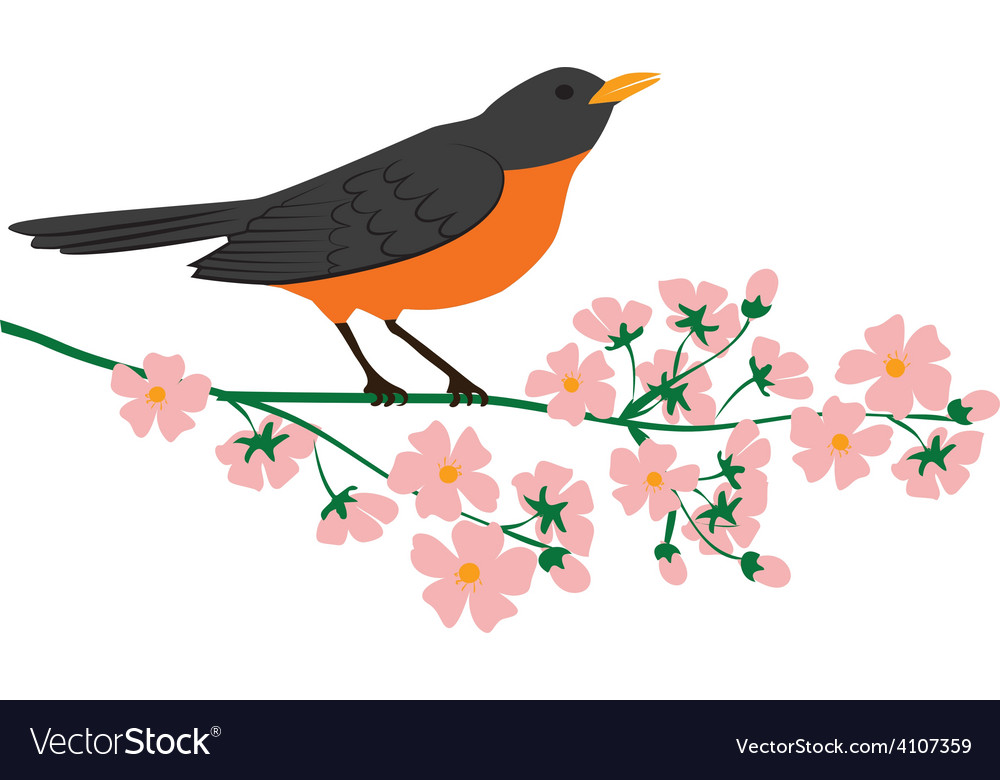 голова
дзьоб
тулуб
крила
Поміркуй, які істотні ознаки відрізняють птаха від інших тварин.
Передні кінцівки перетворилися на крила; тіло вкрите пір'ям.
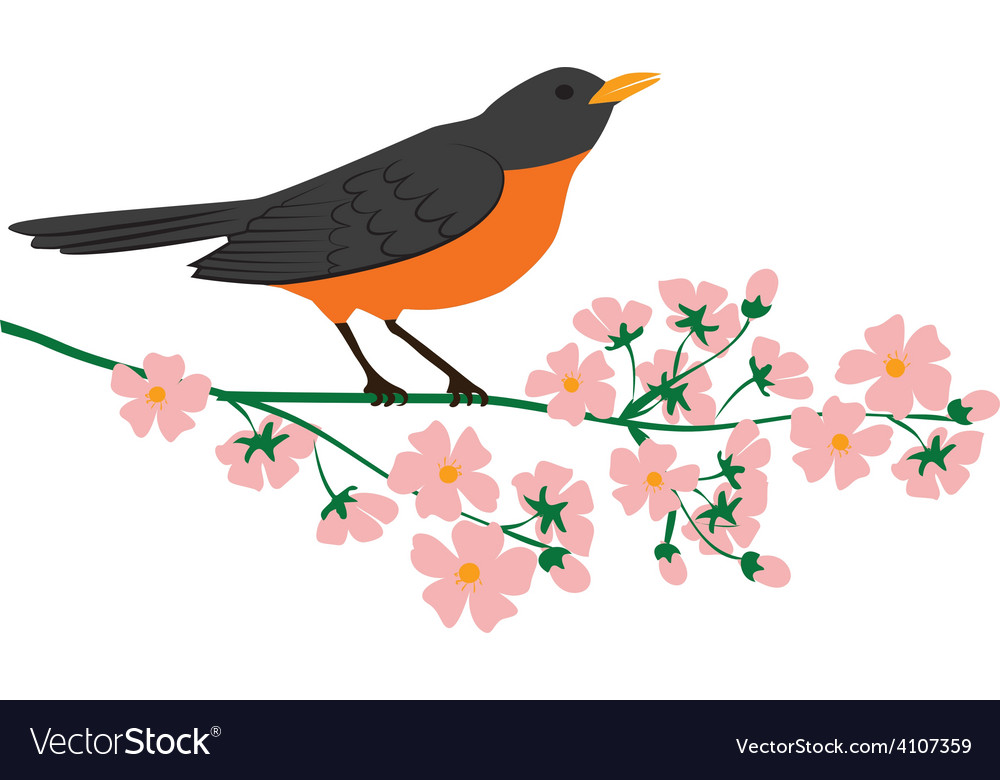 хвіст
лапи
пір’я
Поміркуй, чому восени спосіб життя птахів змінюється?
Життя птахів восени
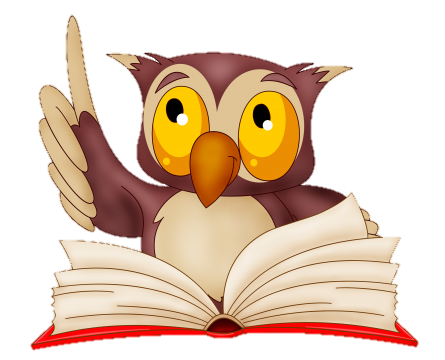 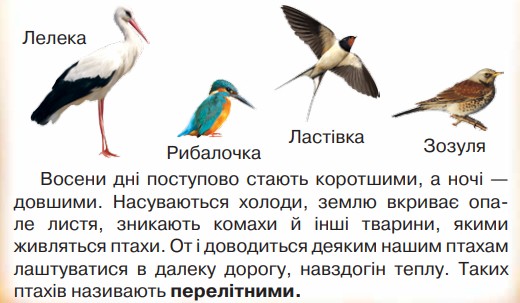 Восени дні поступово стають коротшими, а ночі — довшими. Насуваються холоди, землю вкриває опале листя, зникають комахи й інші тварини, якими живляться птахи. От і доводиться деяким нашим птахам лаштуватися в далеку дорогу, навздогін теплу. 
Таких птахів називають перелітними.
Підручник.
Сторінка
39
Словничок
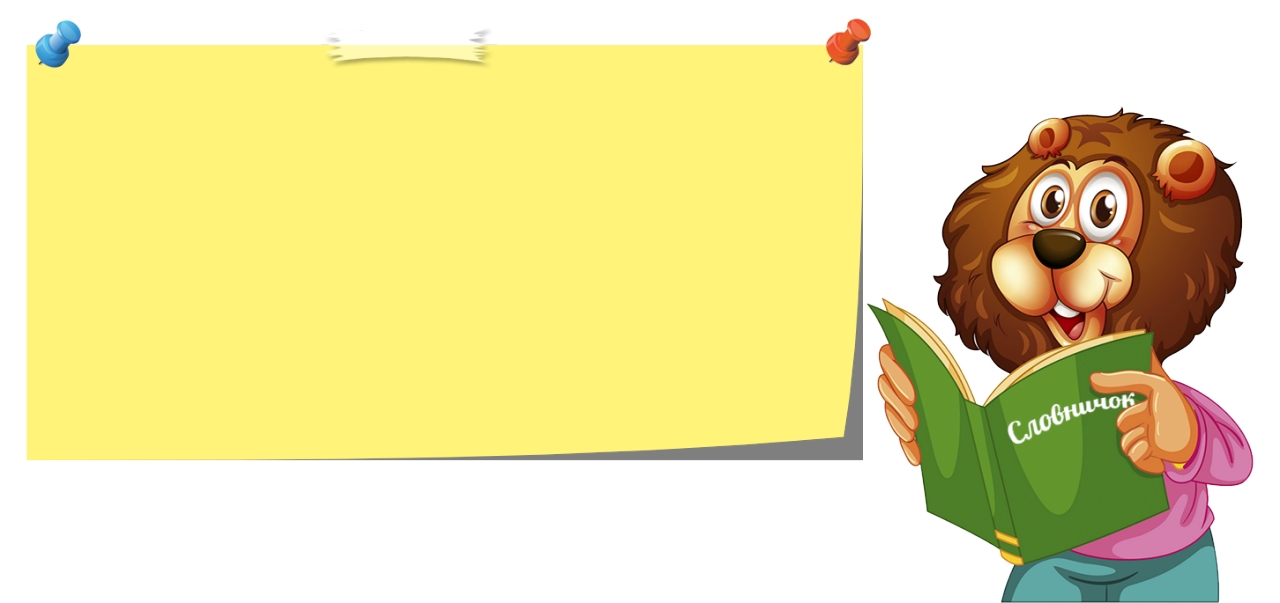 Перелітні пташки – це птахи, які на зиму покидають свій рідний край.
Перельоти — це природне явище в житті птахів. Причиною перельотів є голод, а не холод.
Підручник.
Сторінка
40
Які птахи відлітають першими?
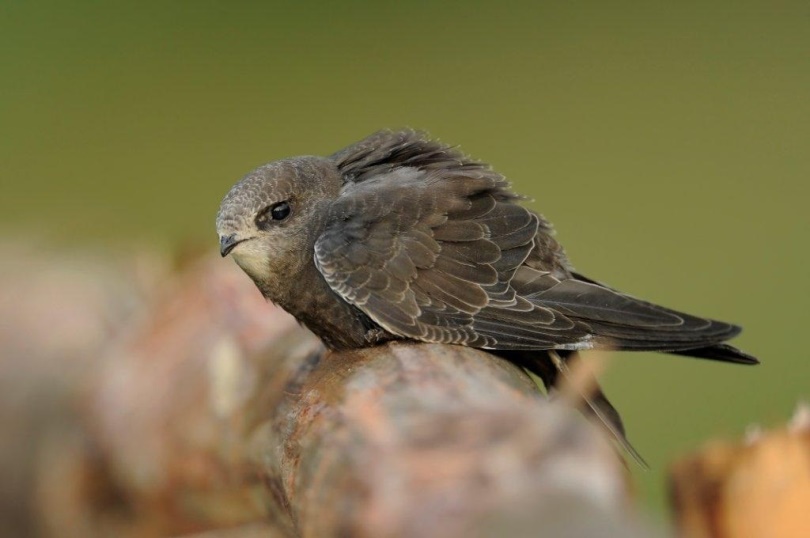 Першими відлітають комахоїдні птахи
Пізніше відлітають птахи, які живляться рослинною їжею
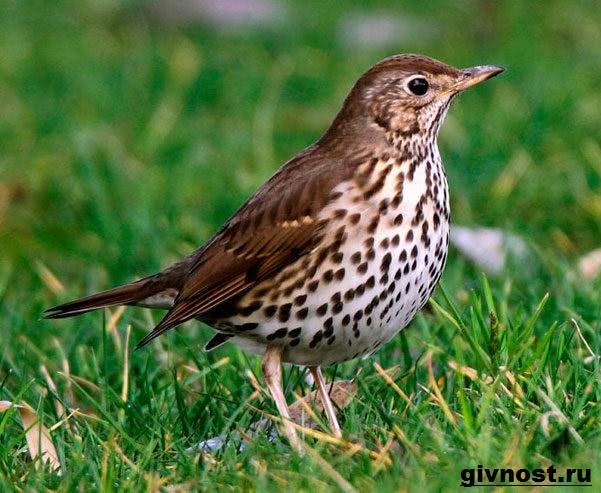 Стрижі
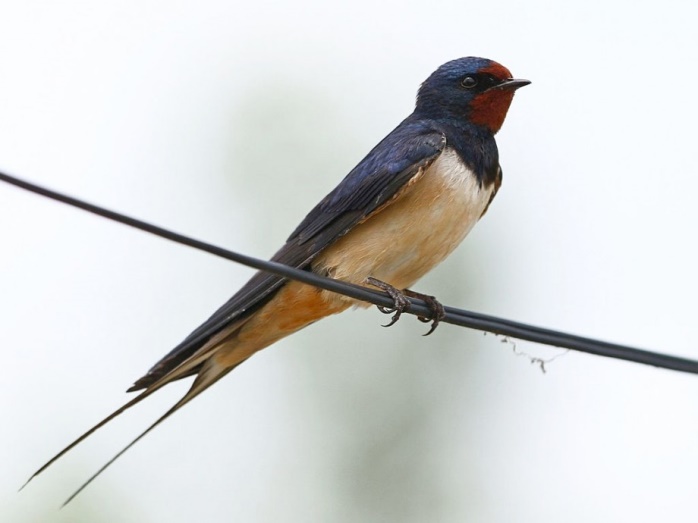 Дрозди
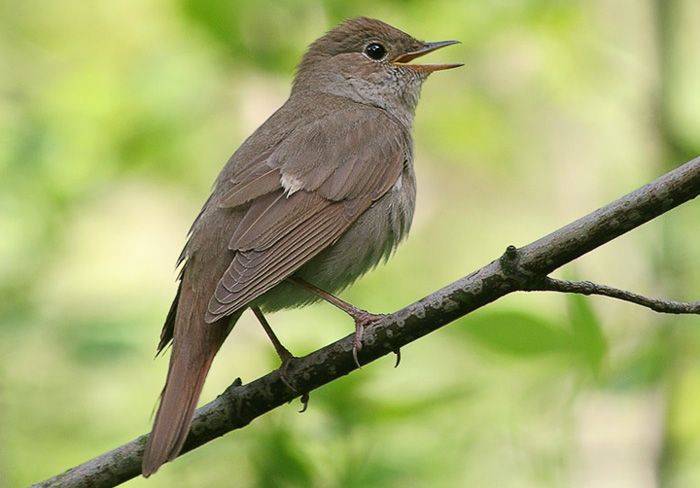 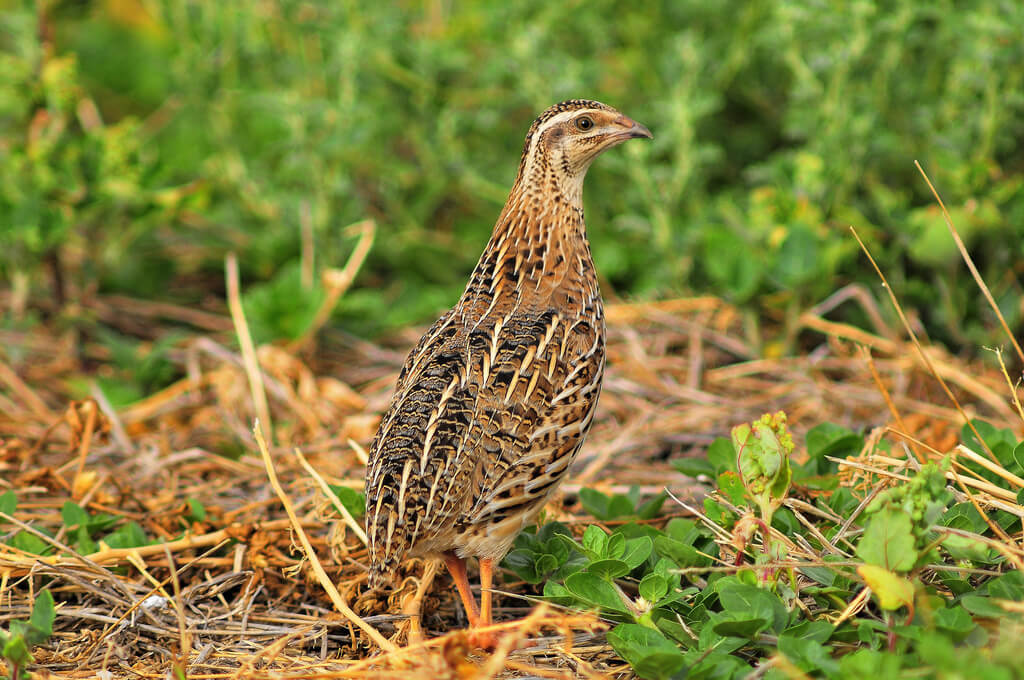 Ластівки
Перепілки
Солов’ї
Водоплавні птахи
Як тільки замерзають водойми, відлітають у вирій водоплавні птахи.
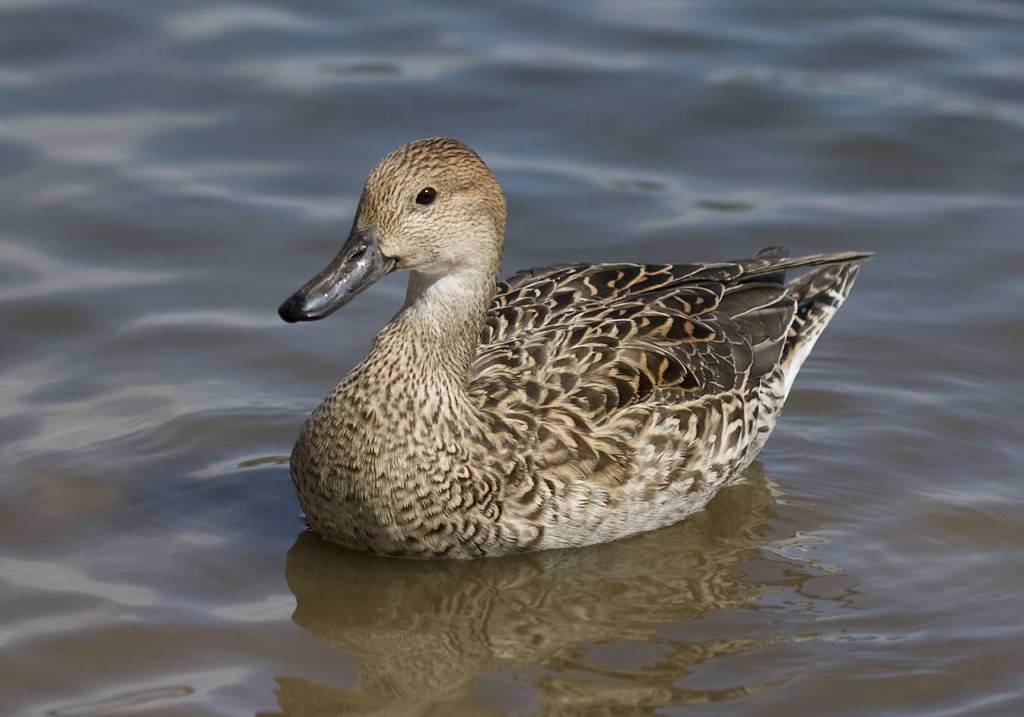 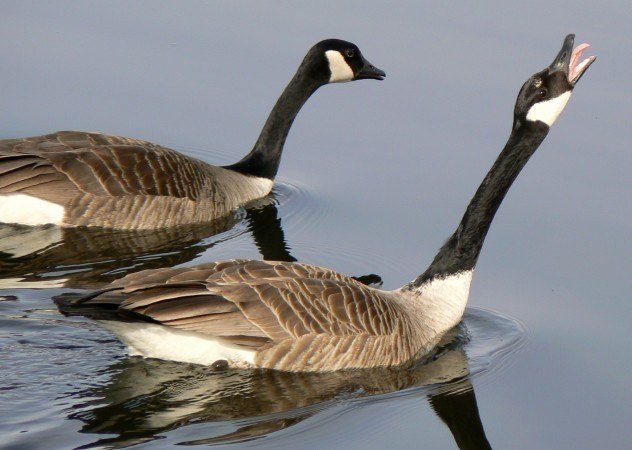 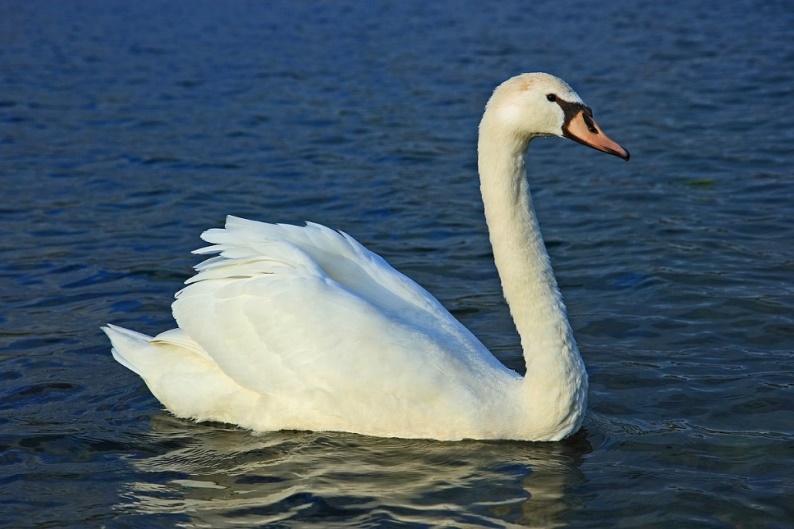 Дикі качки
Дикі гуси
Лебеді
Запам’ятай! Перелітні птахи.
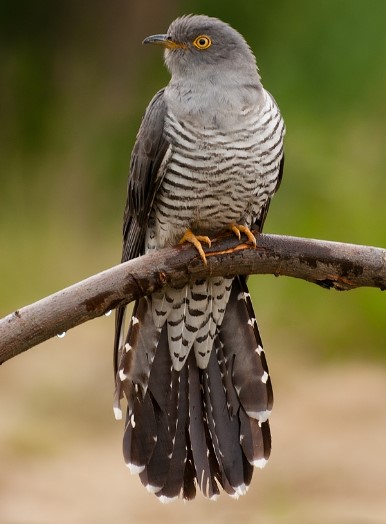 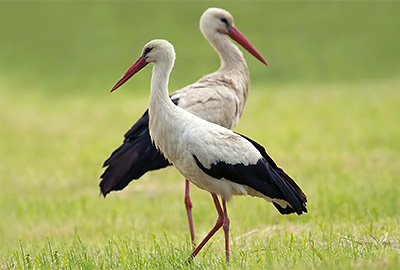 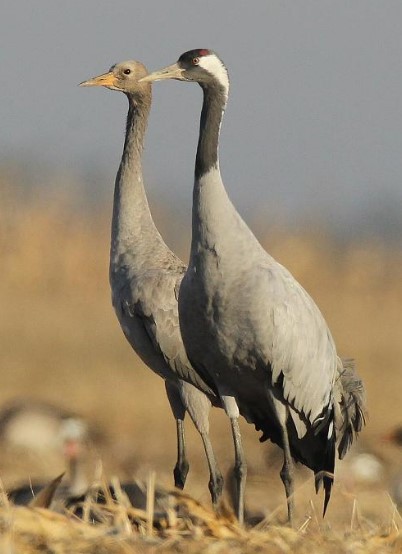 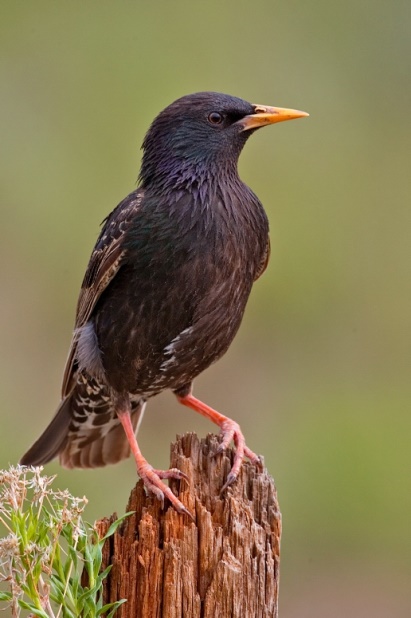 Шпаки
Лелеки
Журавлі
Зозулі
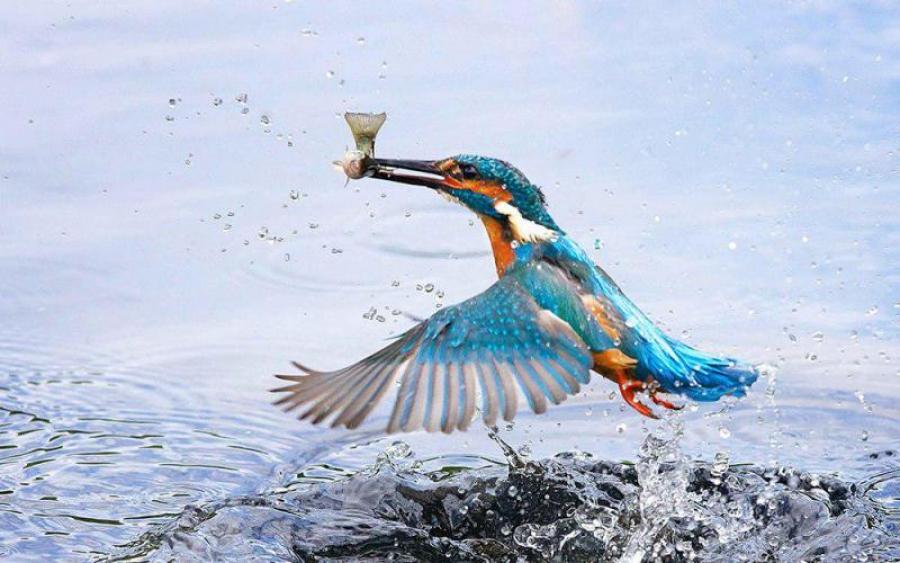 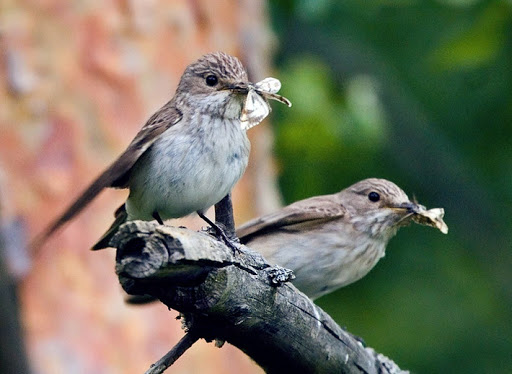 Рибалочка
Мухоловка
Як птахи перелітають?
Перелітні птахи до осені починають жиріти, адже в них попереду далекий шлях, на який треба буде витратити багато сил і енергії. Одні птахи вирушають у мандри малими групами, інші — великими зграями
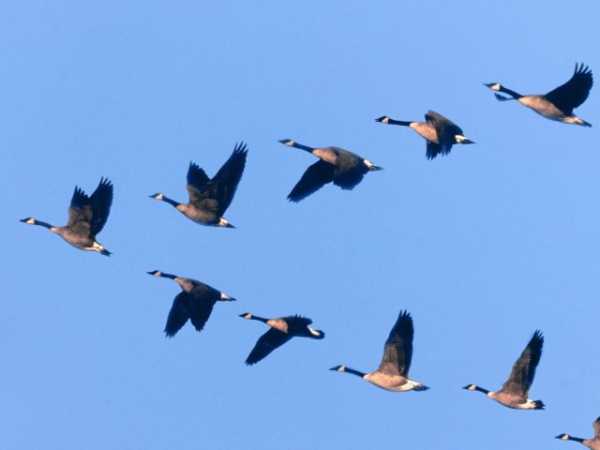 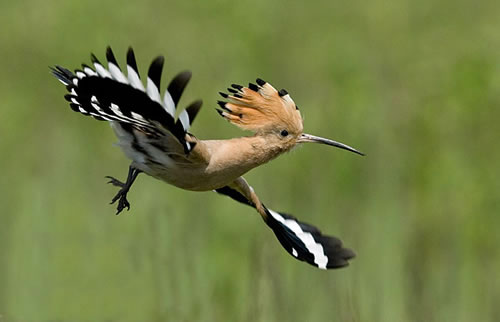 Шпаки - скупченою зграєю.
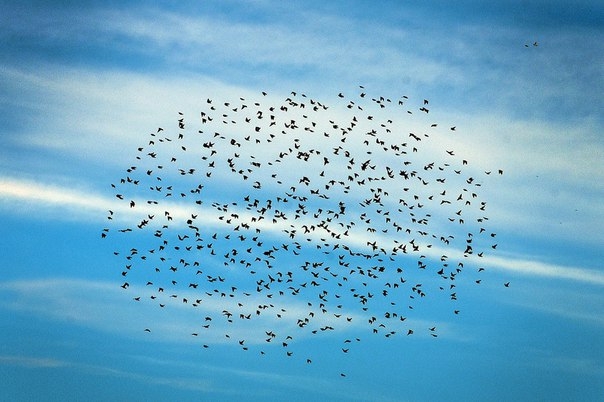 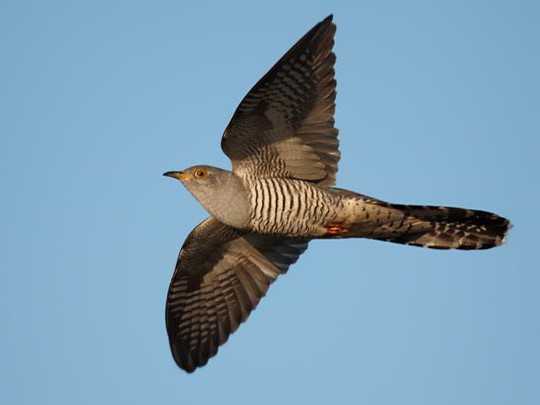 Журавлі і гуси летять кутом і клином, шеренгою, а також один за одним.
Зозуля, одуд летять поодинці.
Осілі пташки
Птахи, які залишаються в рідному краї, — це осілі пташки.
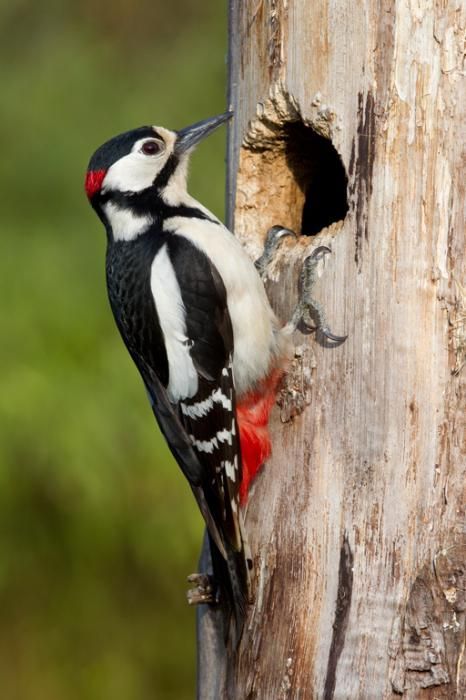 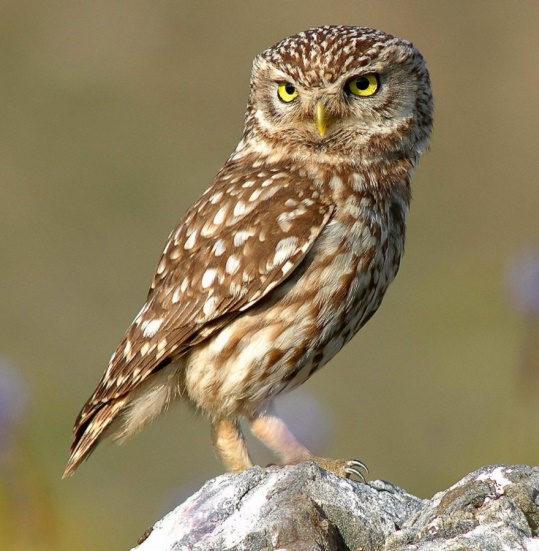 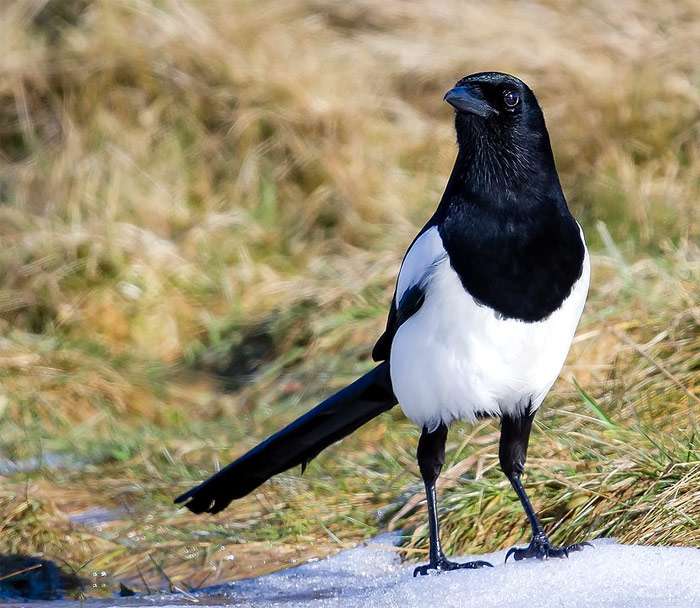 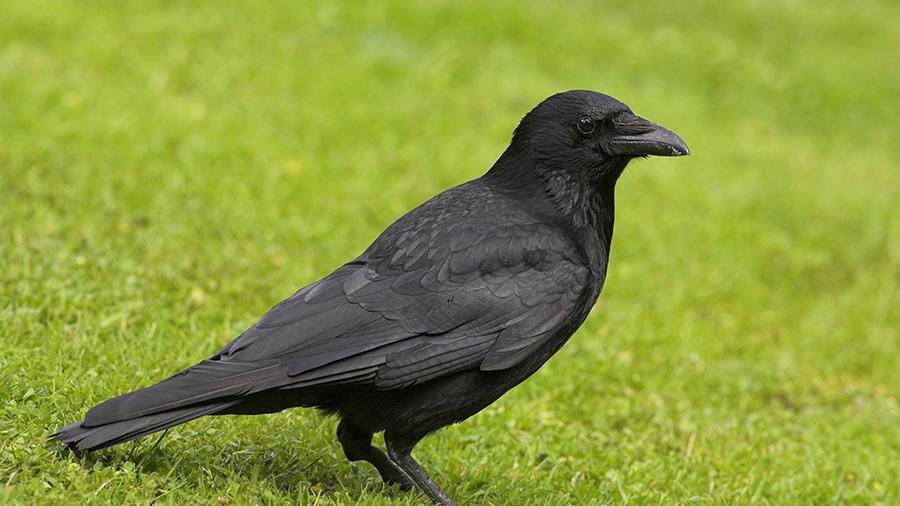 Сичі
Сороки
Дятли
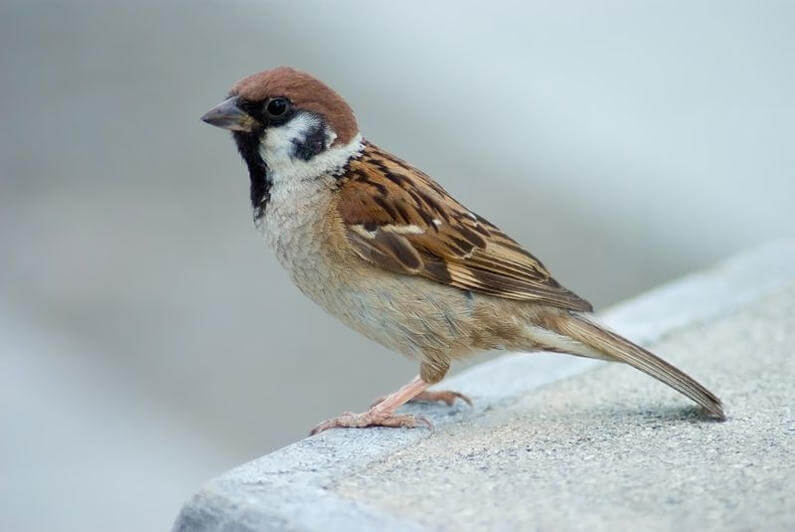 Ворони
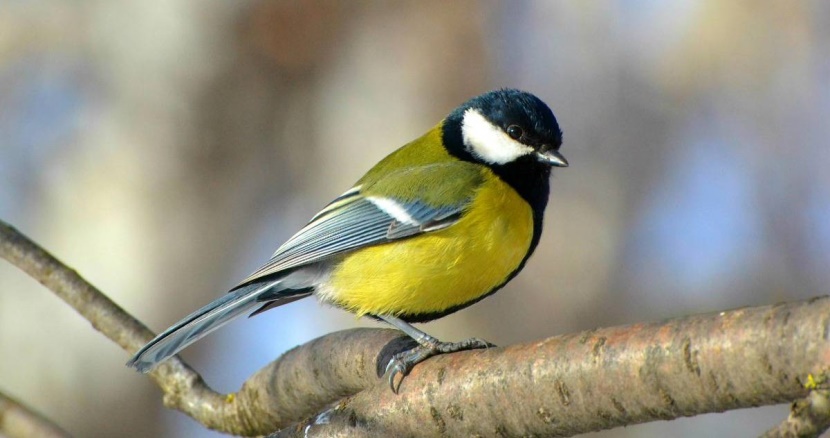 Горобці
Синиці
Осілі пташки
Чим харчуються осілі птахи?
Як зимують осілі птахи?
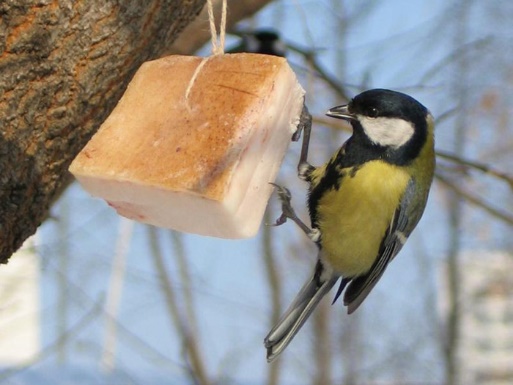 Сороки, ворони, сизі голуби, горобці покидають ліси й поля і переселяються ближче до людей, де можуть прогодуватися.
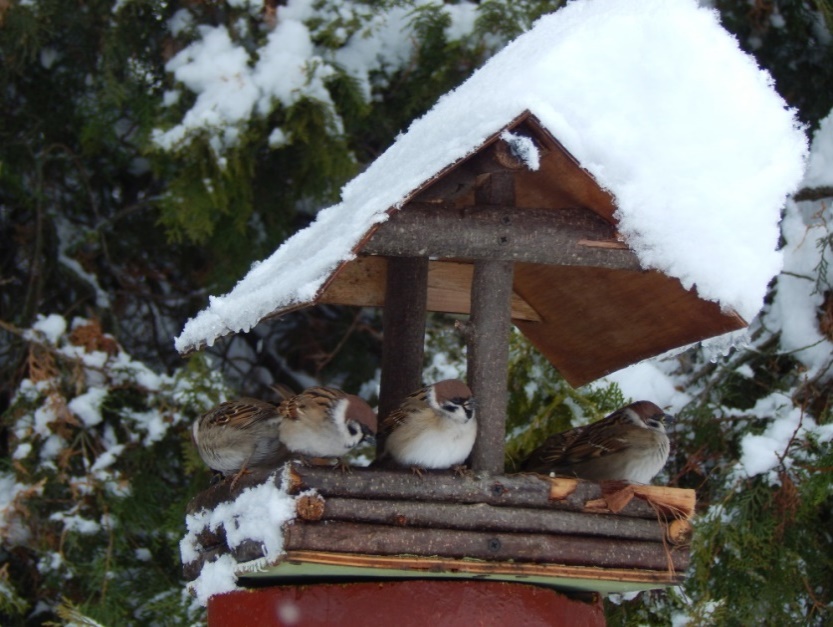 Осілі пташки полюбляють насіння лободи, подорожника, живляться рештками рослин, а от синиці дуже люблять свіже несолоне сало.
На зиму до нас прилітають північні гості:
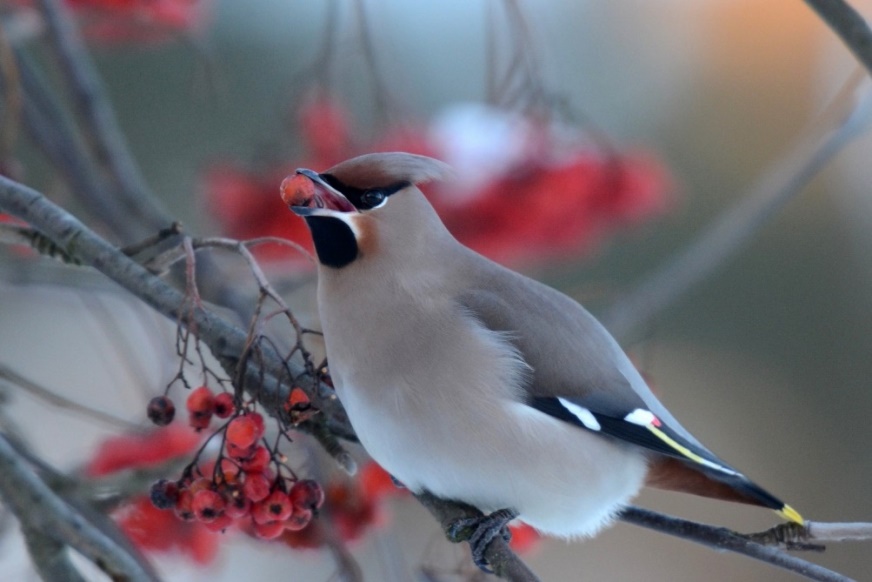 Снігурі
Чечітки
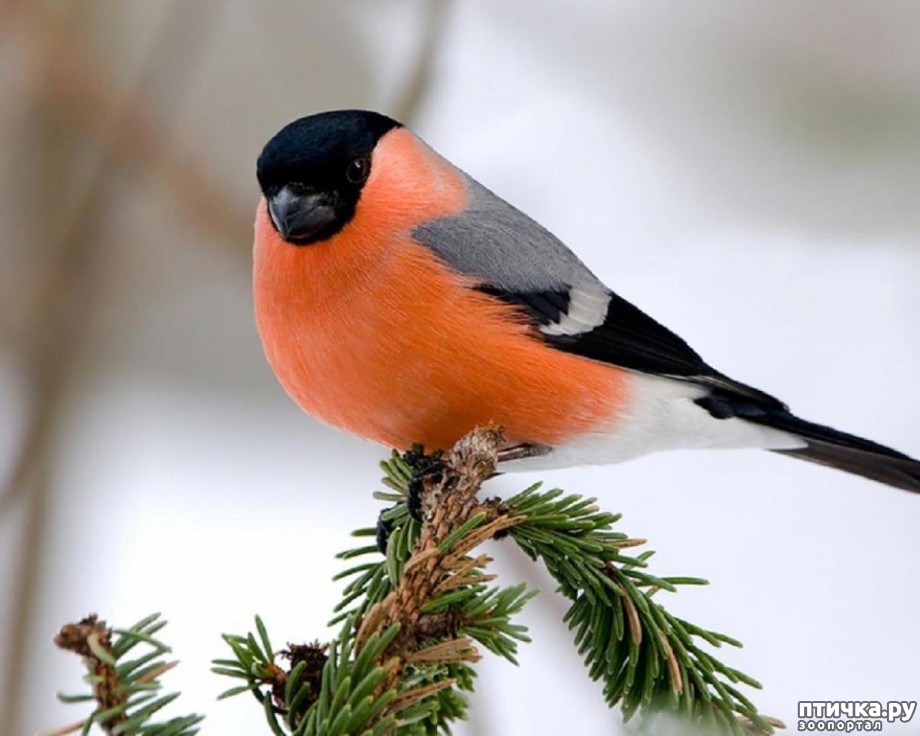 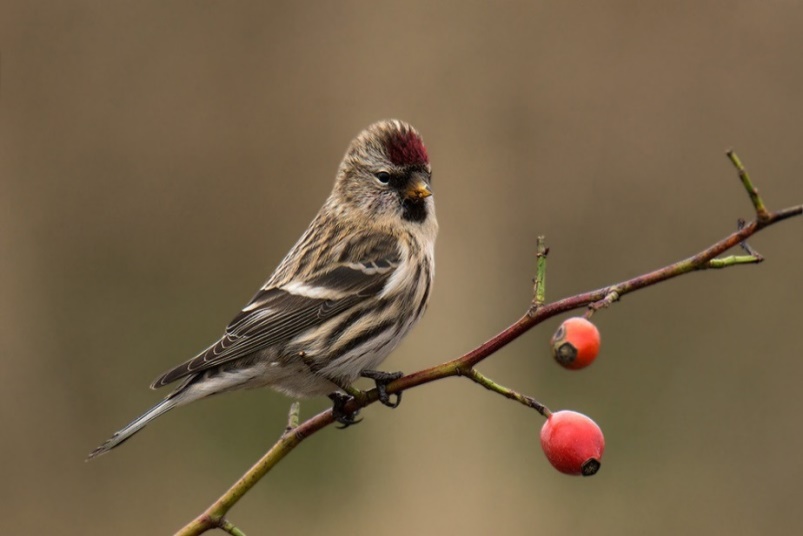 Омелюхи
Вибери зайве. Поясни свій вибір
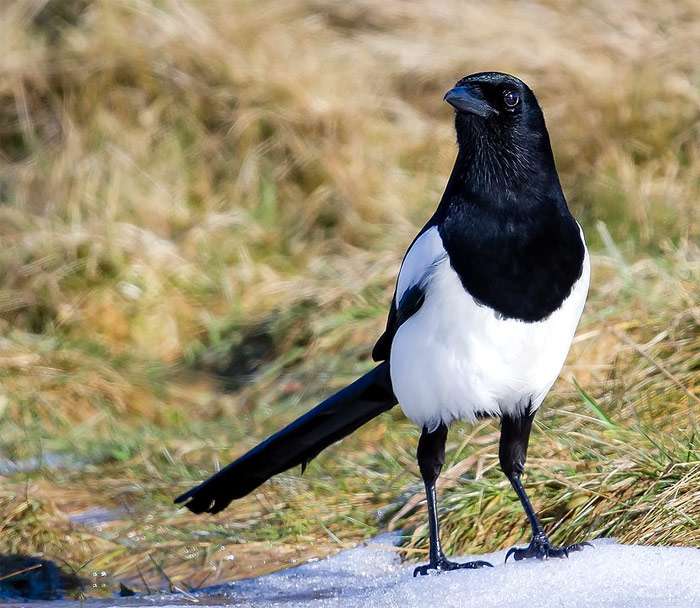 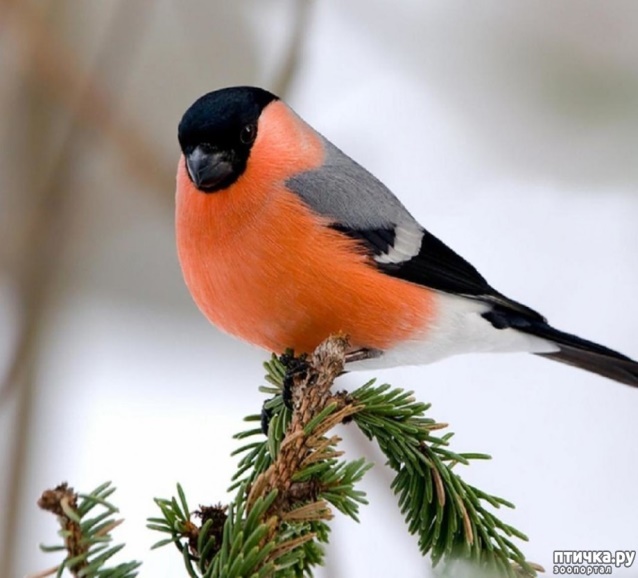 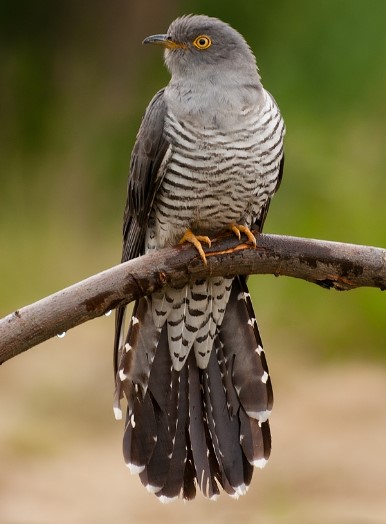 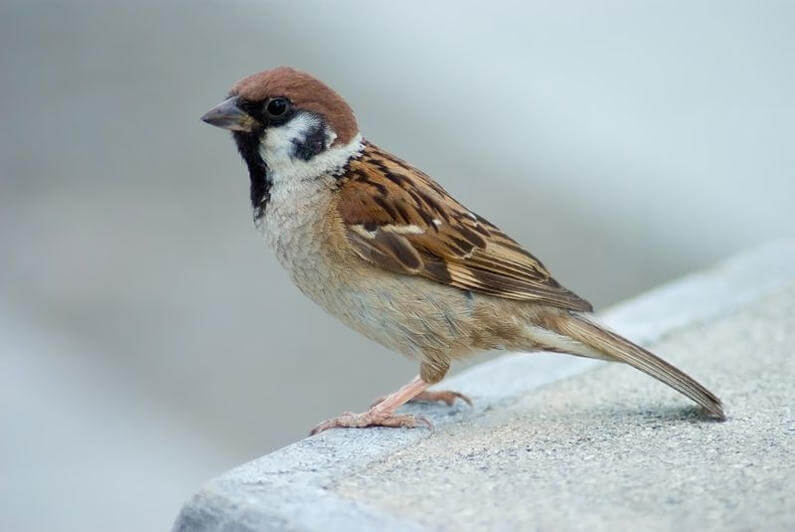 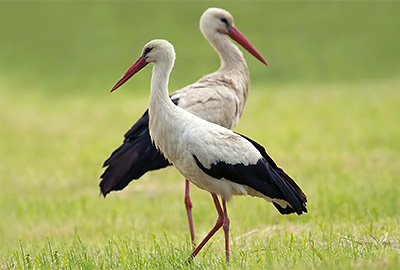 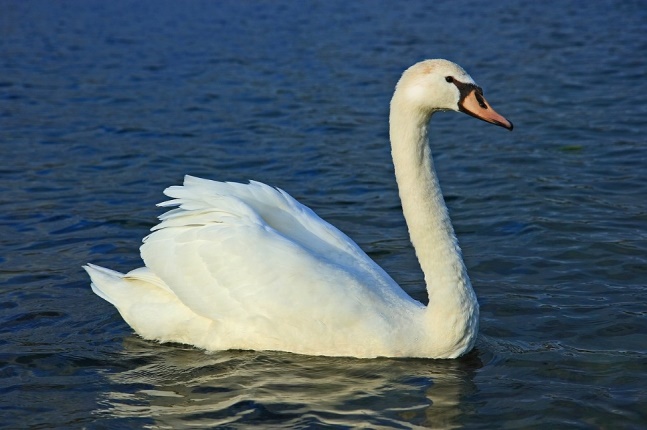 Висновок
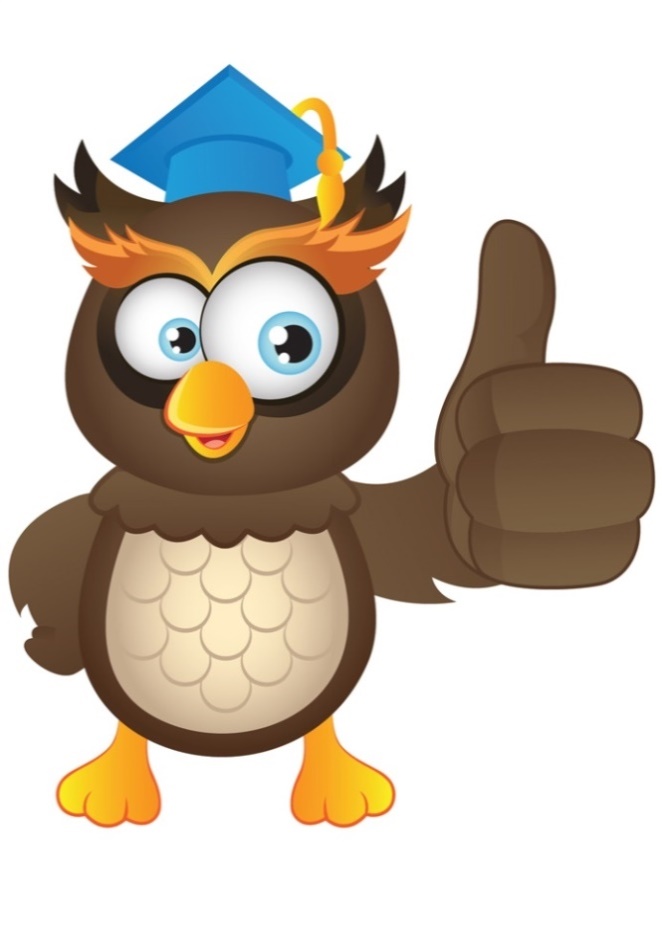 Птахи живляться комахами, плодами і насінням рослин. Цього корму стає щораз менше для них і вони вимушені перелітати на нові житла. Зміни в житті комах і птахів пов’язані з похолоданням. Голод для птахів дуже страшний.
Досліди. Які птахи живуть поблизу твого житла восени? Які — у лісах і парках? 
А які — поблизу водойм?
Підручник.
Сторінка
40
Робота в зошиті
5. Підпиши частини тіла ворони сірої – ґави.
6. Як гадаєш, чому мухоловка й рибалочка належать до перелітних птахів? Напиши. Скористайся світлинами-підказками.
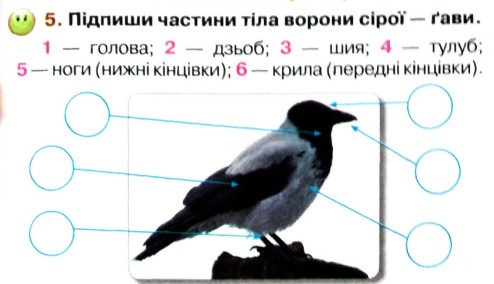 1
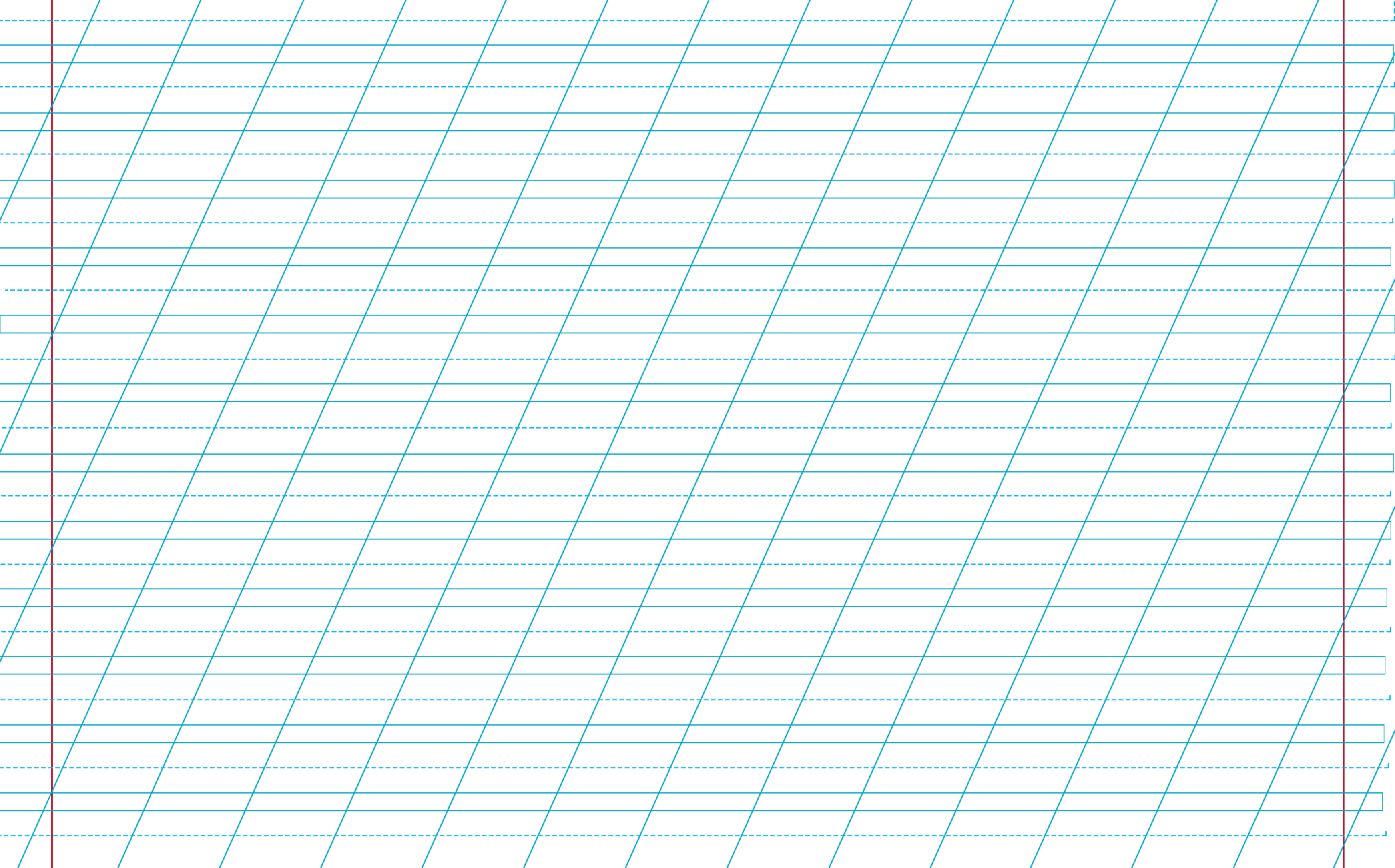 Вони восени відлітають у вирій.
3
6
2
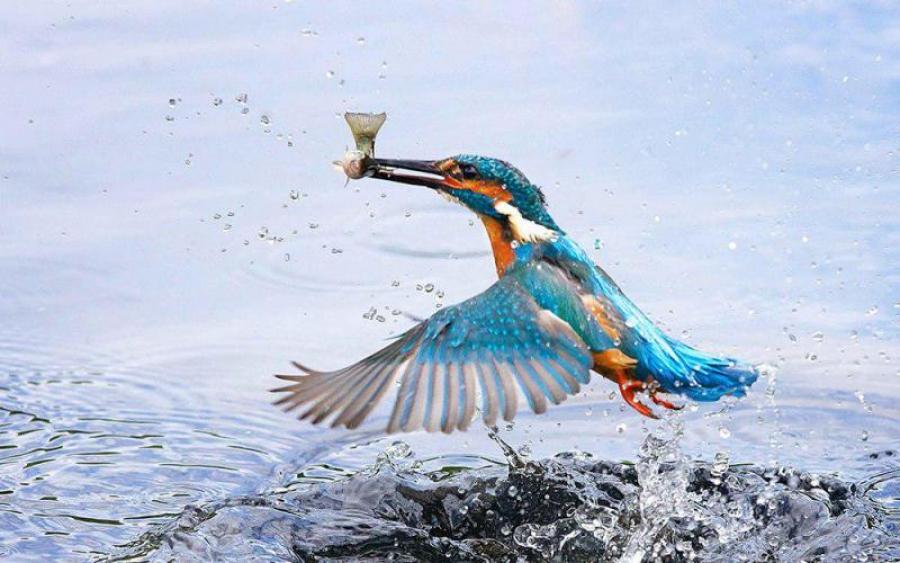 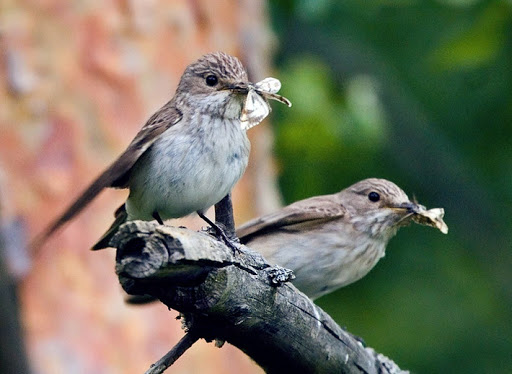 5
4
7. Який із перелітних птахів НЕ належить до осілих? Підкресли.
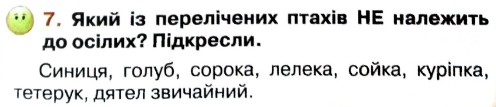 Сторінка 
33
Рефлексія «Загадкові листи»
Вибери лист, який ти хочеш відкрити
(щоби відкрити лист, натисніть на нього)
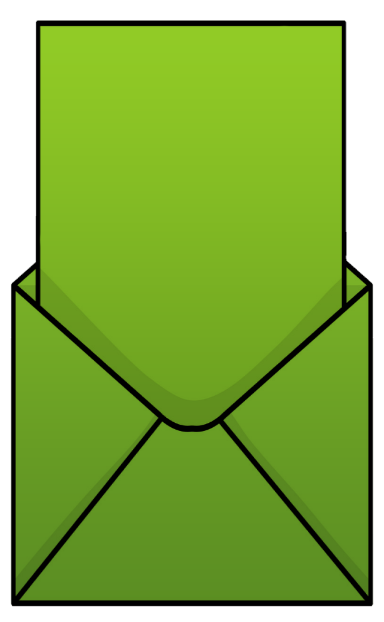 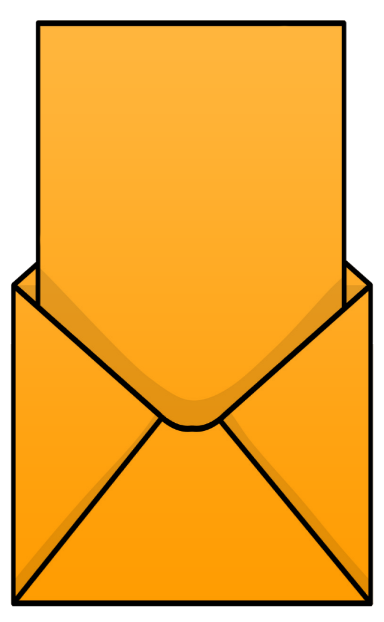 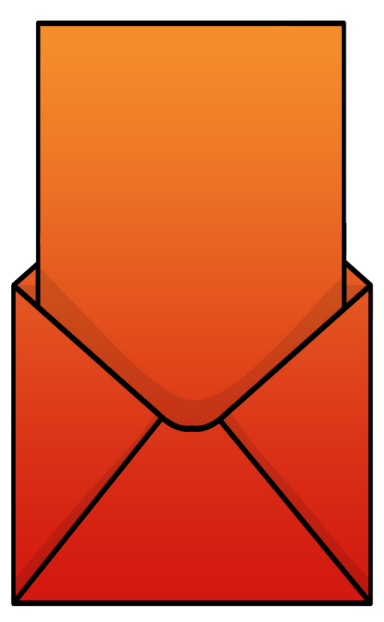 Сьогодні 
на уроці 
я навчився/
навчилася…
На уроці
я запам’ятав/
запам’ятала…
Найкраще 
мені вдалося…
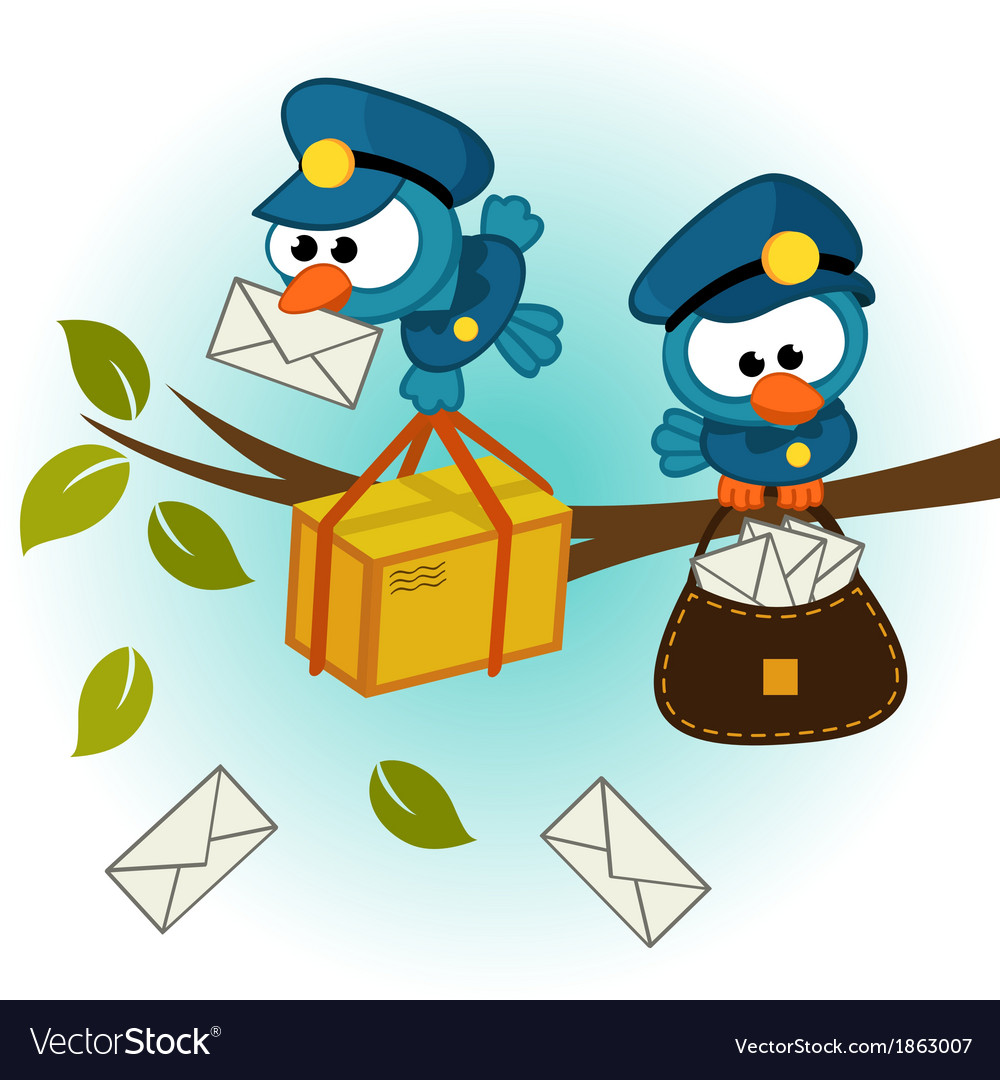 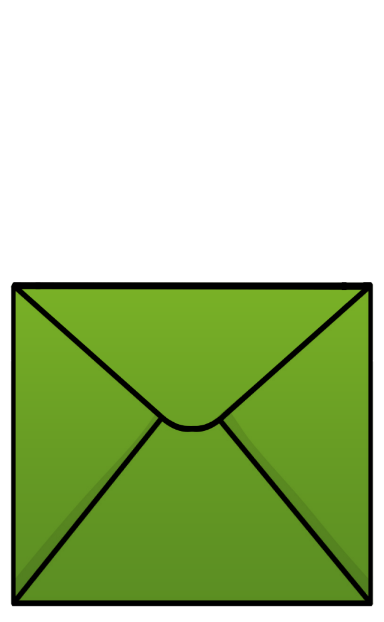 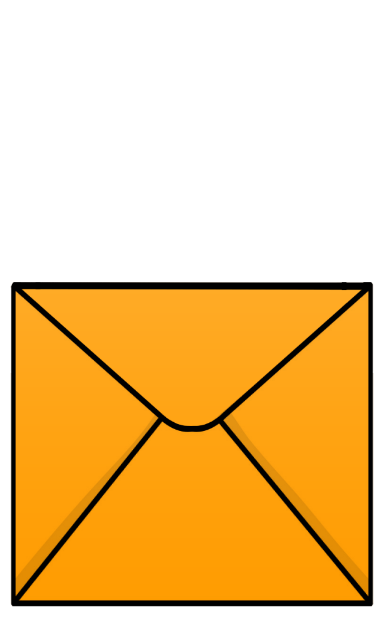 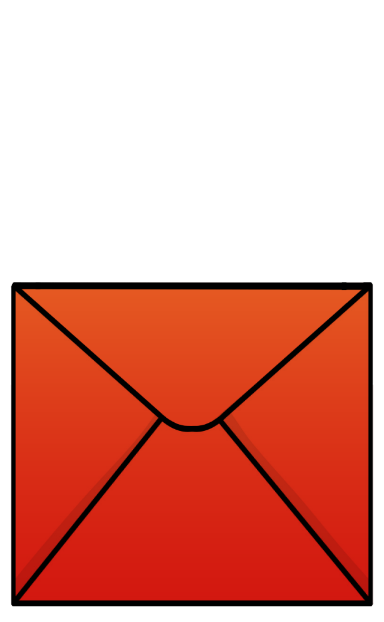 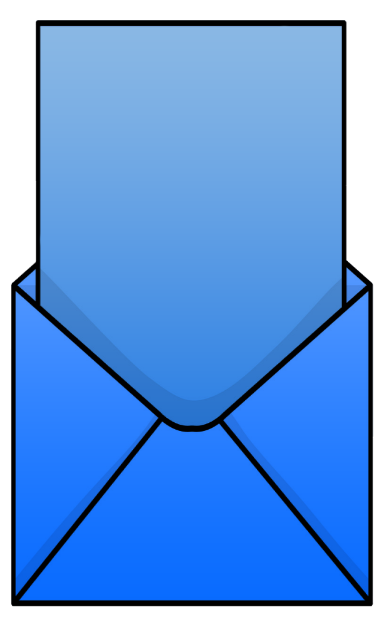 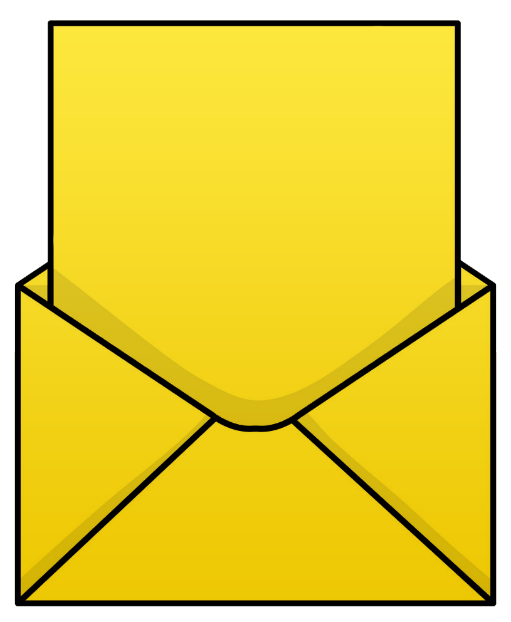 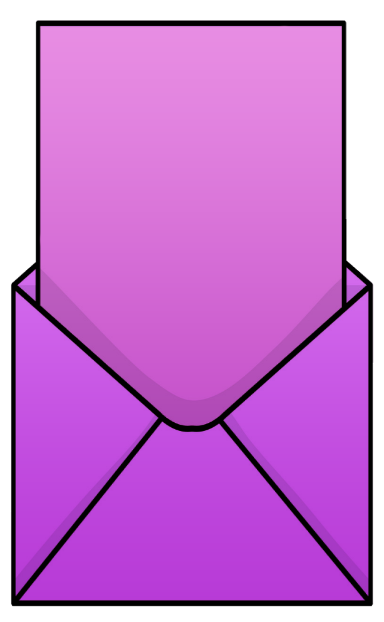 Найбільше
 мені сподобалося…
Урок 
завершую з настроєм…
Труднощі виникали…
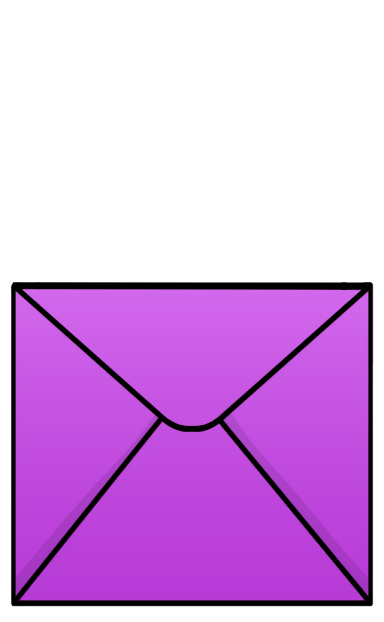 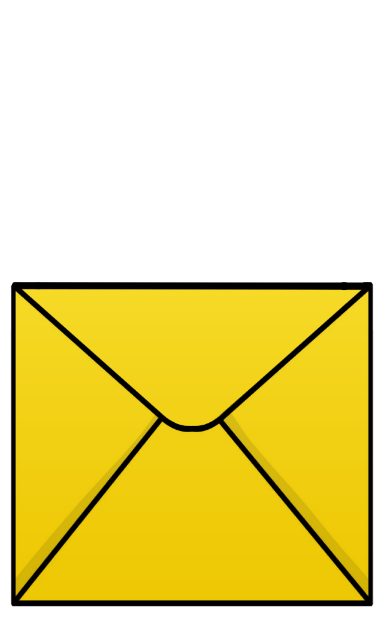 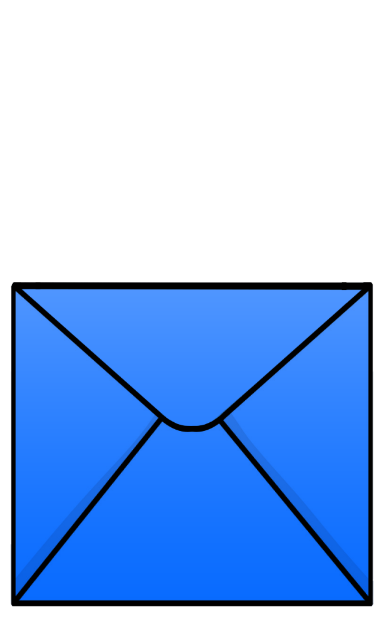 Для відкриття інтерактивного завдання натисніть на помаранчевий прямокутник
Відкрити онлайнове інтерактивне завдання